Έντομα
Ο Θαυμαστός κόσμος των εντόμων
Τα μέρη του εντόμου
2 Κεραίες
1 Κεφάλι

1 Θώρακας

1 Κοιλιά

6Πόδια

4 Φτερά
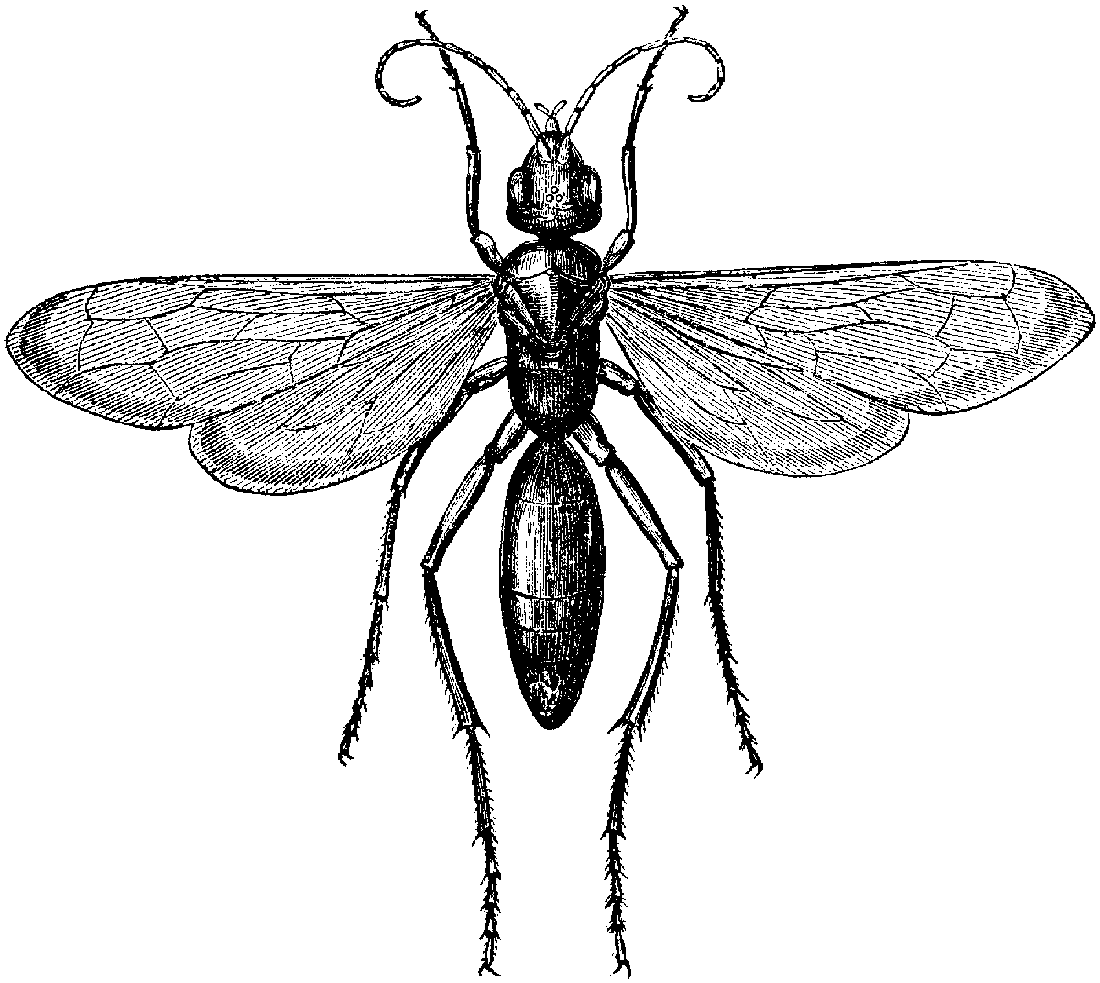 Φτιάξε το έντομο που βλέπεις
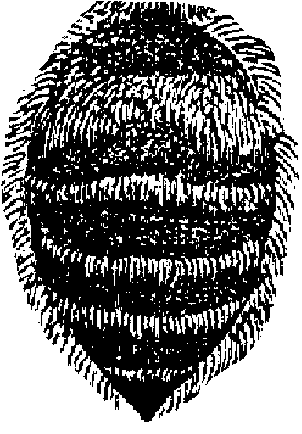 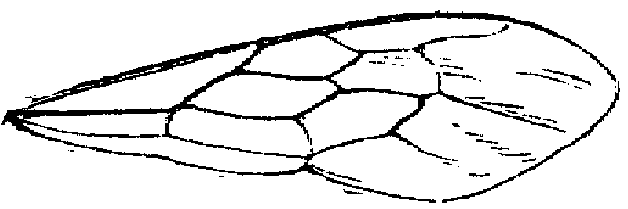 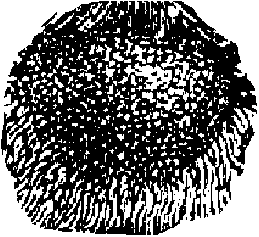 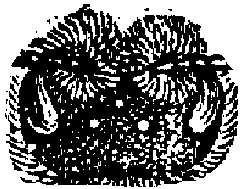 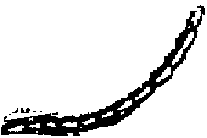 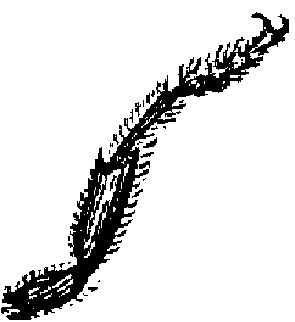 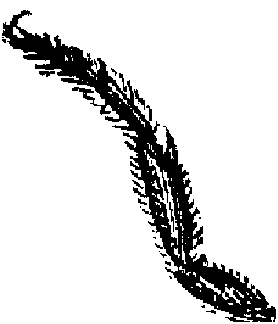 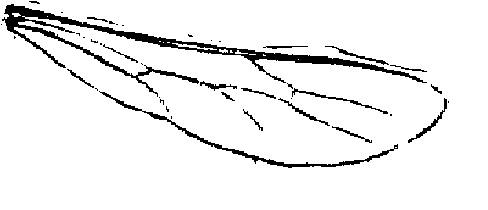 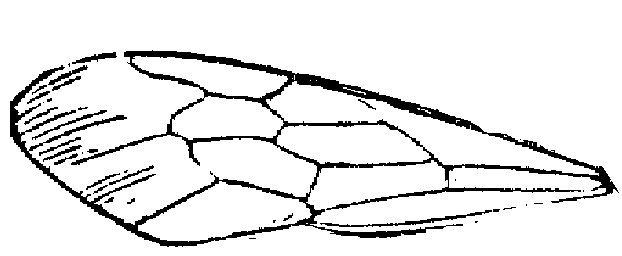 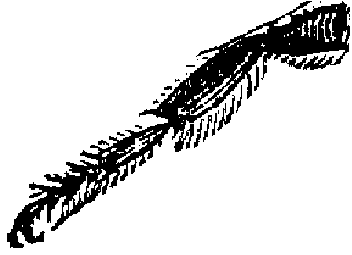 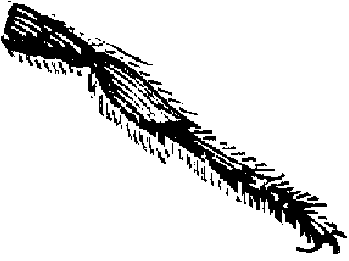 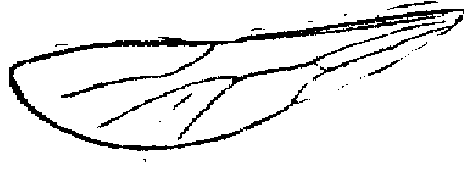 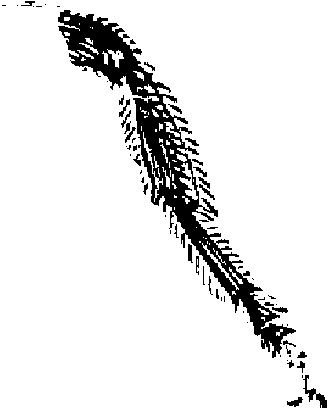 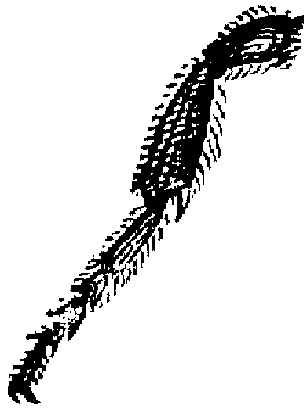 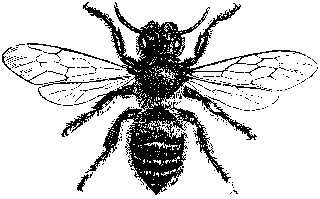 Χωρίζω τα έντομα σε βλαβερά και ωφέλημα
Βλαβερά





Ωφέλημα
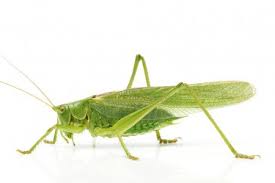 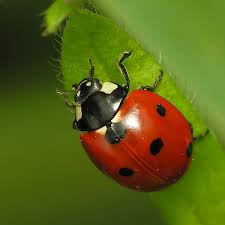 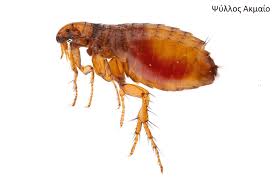 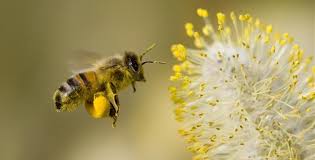 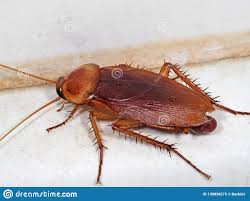 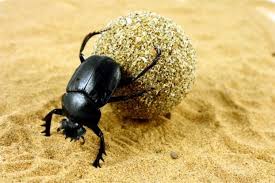 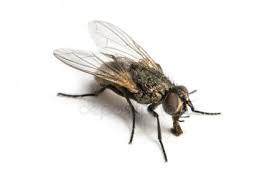 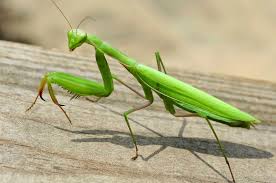 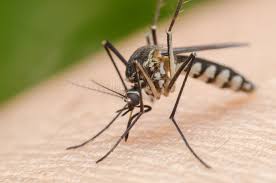 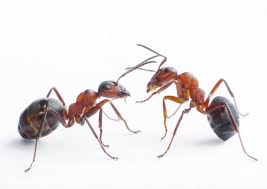 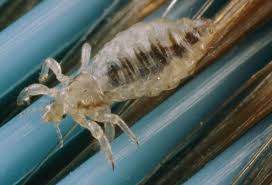 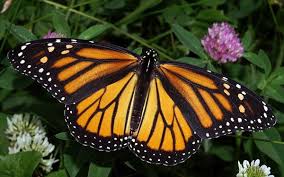 Τα γιατροσόφια της γιαγιάς
Βάλε το σωστό αριθμό από τα μέρη του εντόμου όπου πρέπει.
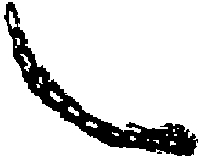 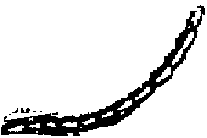 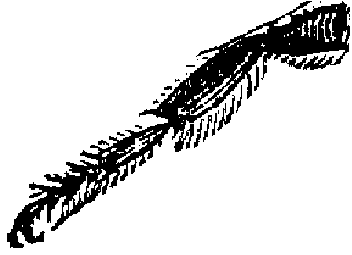 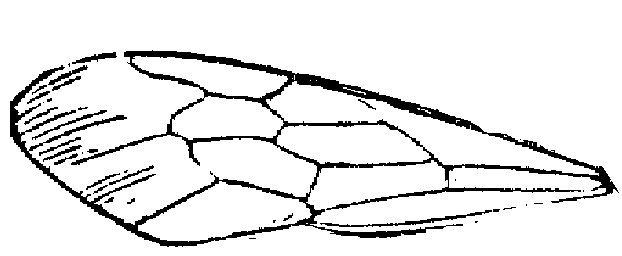 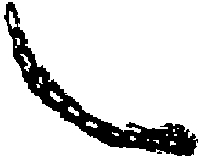 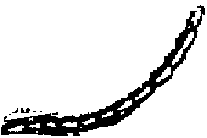 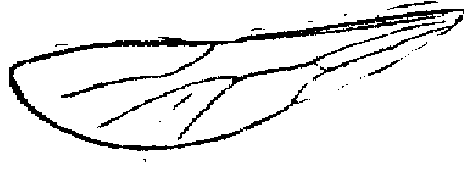 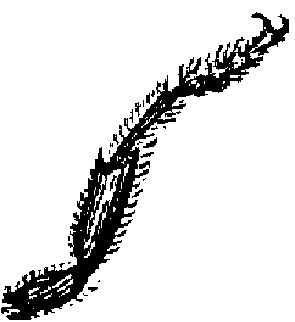 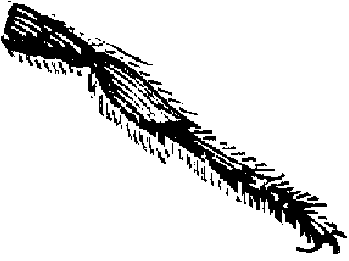 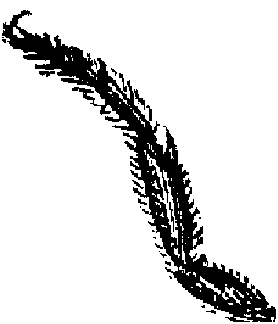 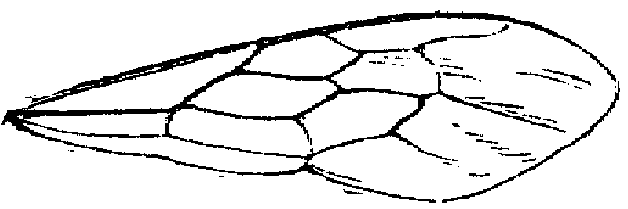 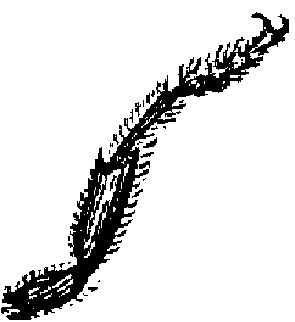 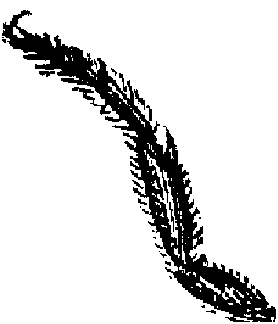 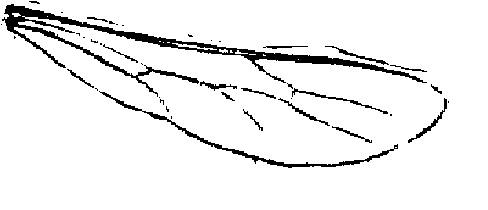 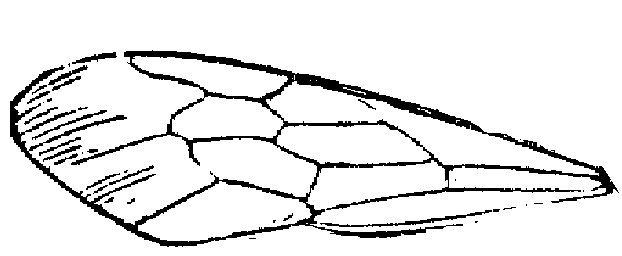 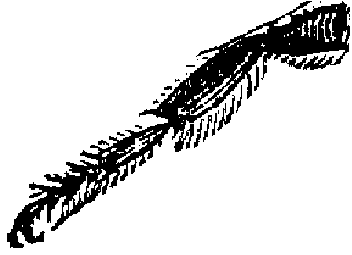 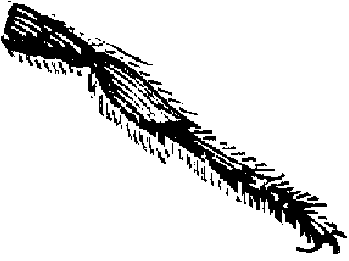 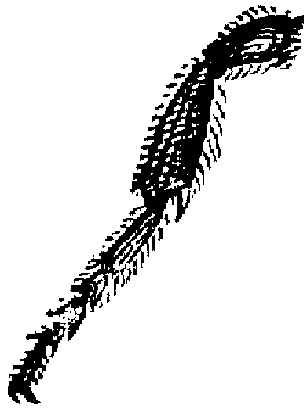 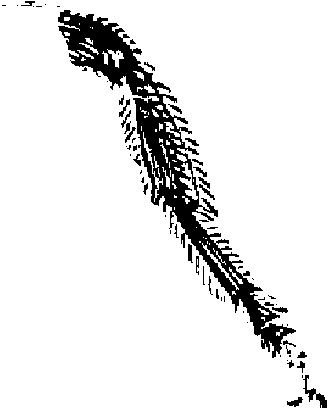 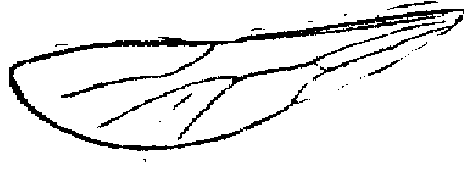 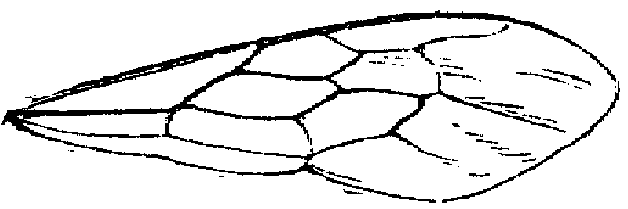 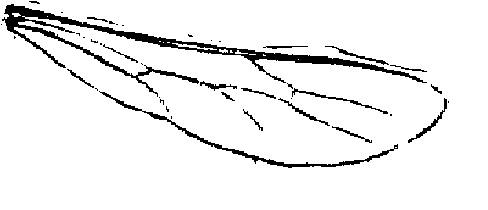 Ζωγράφισε ένα έντομο